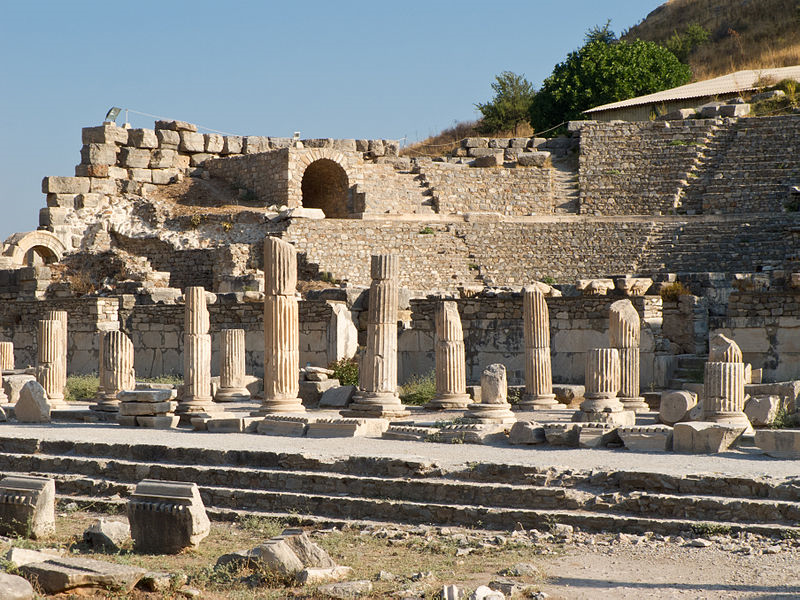 Odeon in Efeso.
Il teatro di Efeso
Planimetria dell'antica città di Efeso
Nike
Ephesus3
Ephesus8
Ephesus9
Ephesus12
Ephesus14
Ephesus15
Ephesus16
Ephesus18
Ephesus19
Ephesus20